How do we make an impact? Implementing health psychology research
Dr Julie Bayley CPsychol
Director of Research Impact Development & Director, Lincoln Impact Literacy Institute (LILI), University of Lincoln, UK
Honorary Clinical Associate Professor Nottingham University Hospitals
Email: jbayley@lincoln.ac.uk  Twitter: @JulieEBayley
Website: lili.blogs.lincoln.ac.uk  Personal blog: juliebayley.blog
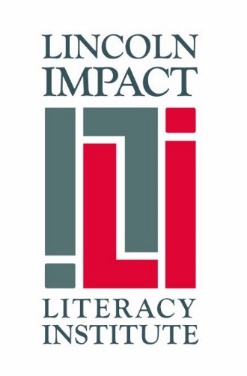 My lens….
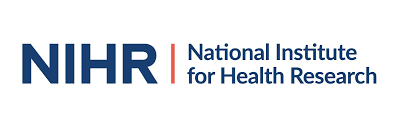 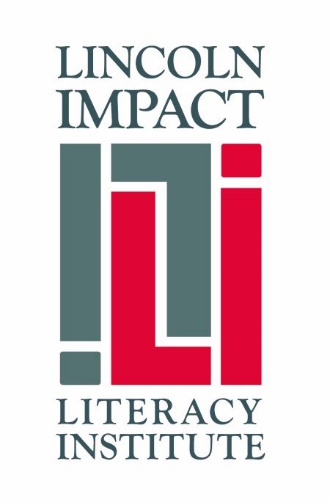 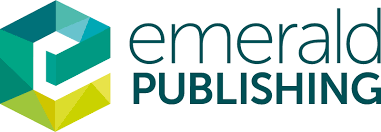 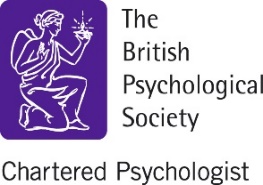 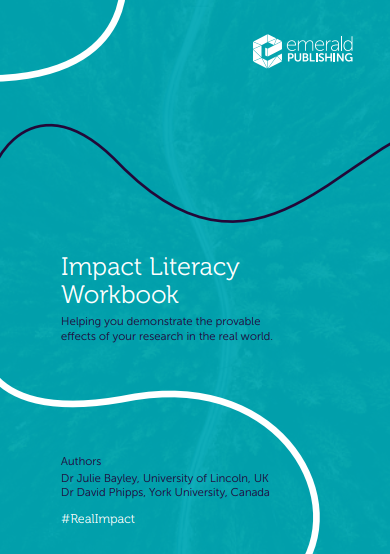 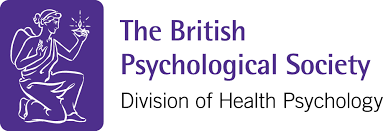 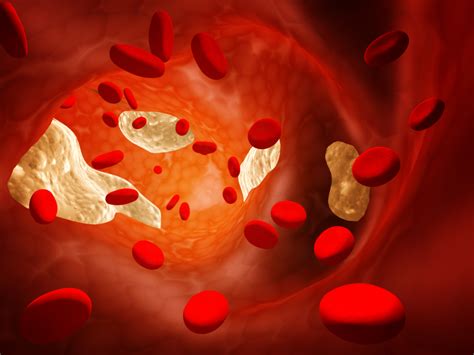 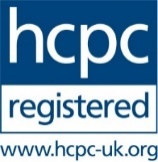 Policy Lead
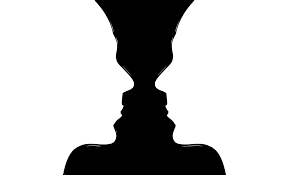 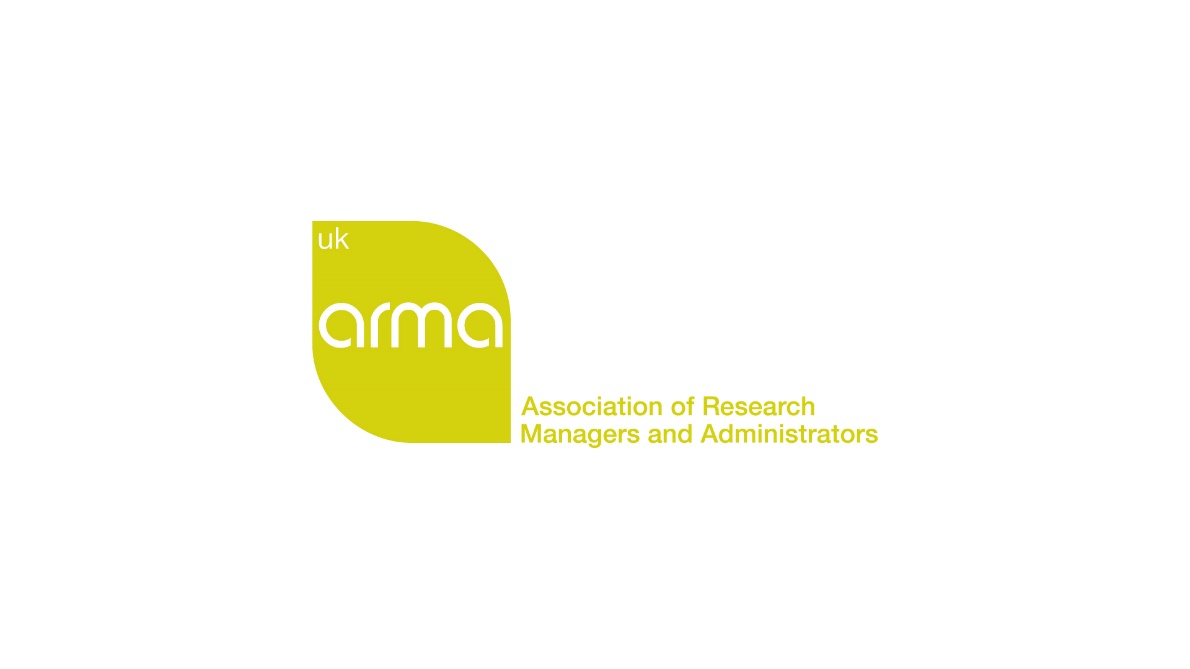 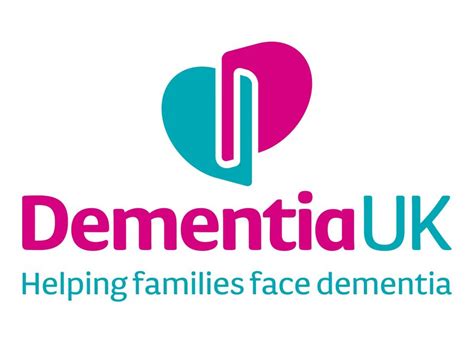 (Previously)
What do you want from the session?
Mentimeter
[Speaker Notes: Understanding what impact is

Planning 

Generating impact 

Proving impact (evidence)

Building impact into a career 

Impact for REF 

Something else]
Session
Apply this to you and your context
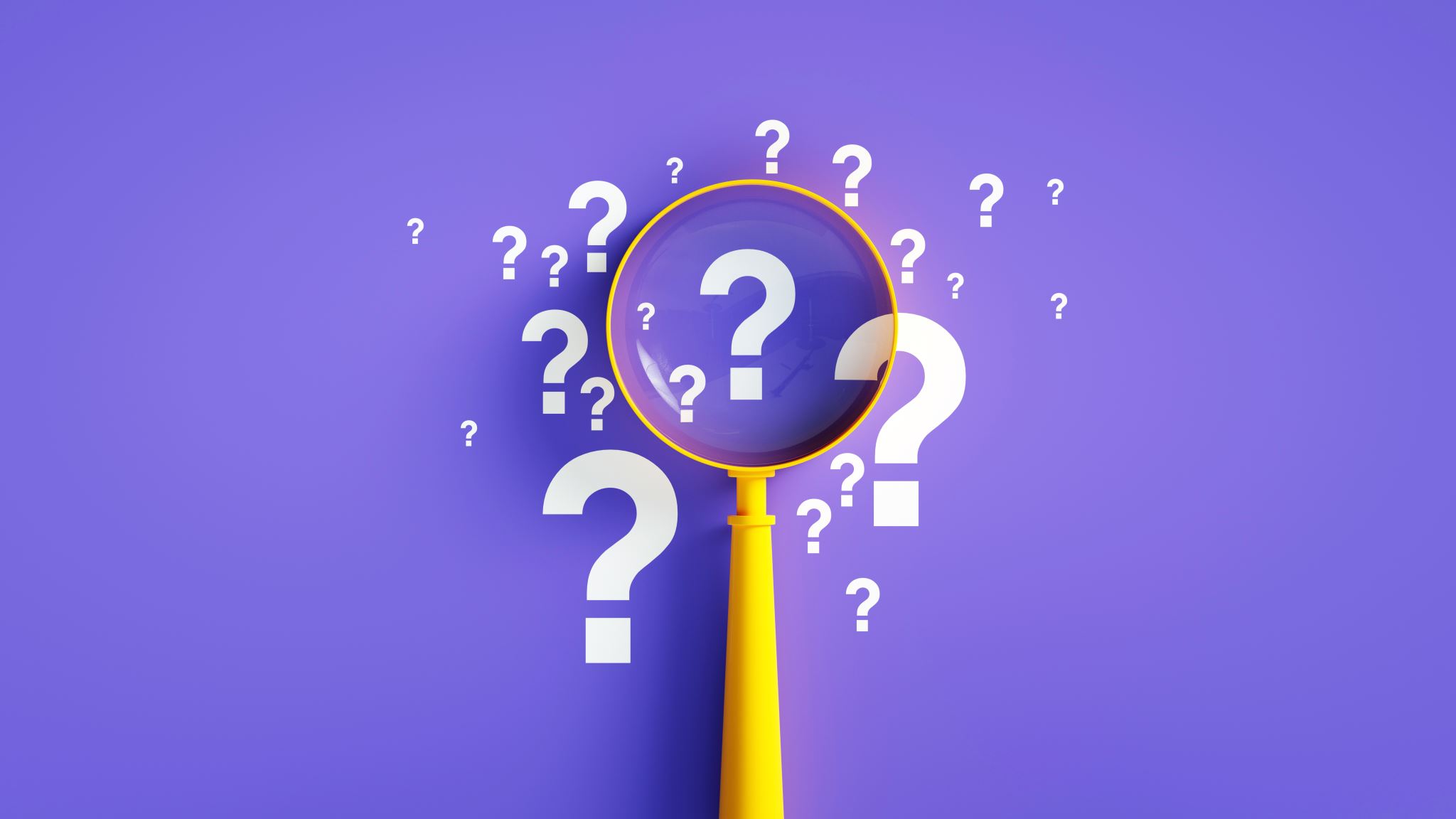 What is impact?
Impact = 
Provable effects (benefits) of research in the ‘real world’
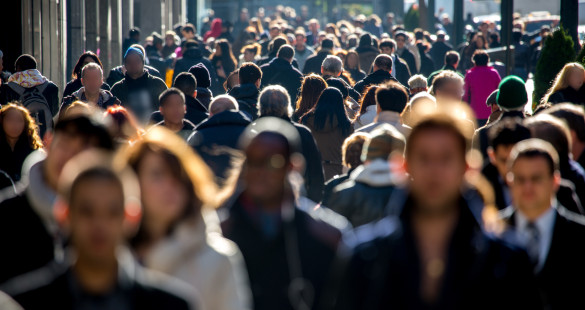 X
Not dissemination, academic interest or reputation, citations, attention
Impact is change
Reduced, less, lower…
Increasing something 
eg
Health 
Wellbeing
Efficiency
Engagement
Access
Skills
Reducing something 
Eg
Mortality
Morbidity
Risk
Cost
Stress
STOPPING or PREVENTING something
What can we change? In health, for example…
Physical health
Wellbeing
Pain
Prevention 
Quality of life
Independence
Autonomy 
Confidence
Stigma
Staff wellbeing 
Service sustainability 
Self care
Pain
Medication use
Independence
Autonomy 
Confidence
Cost savings
Staff wellbeing 
Service sustainability 
Service use
Service engagement
Cost savings
Feeling validated…
Policy change
Types of change
See: https://esrc.ukri.org/research/impact-toolkit/what-is-impact/
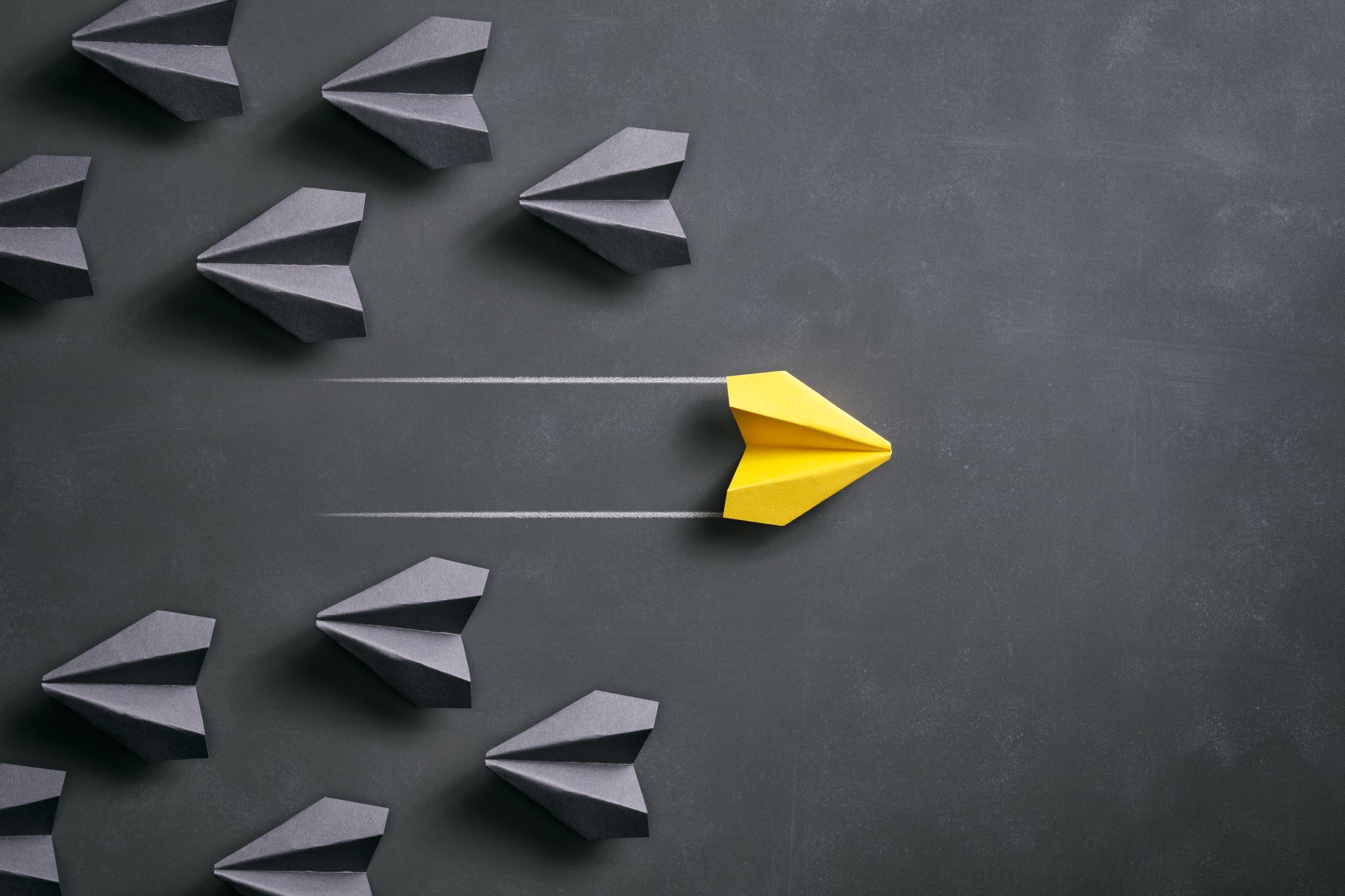 Some myths
Impact only happens after the research (or publication)
Impact is an endpoint
Only applied research has impact
You can’t plan impact
What drives impact?
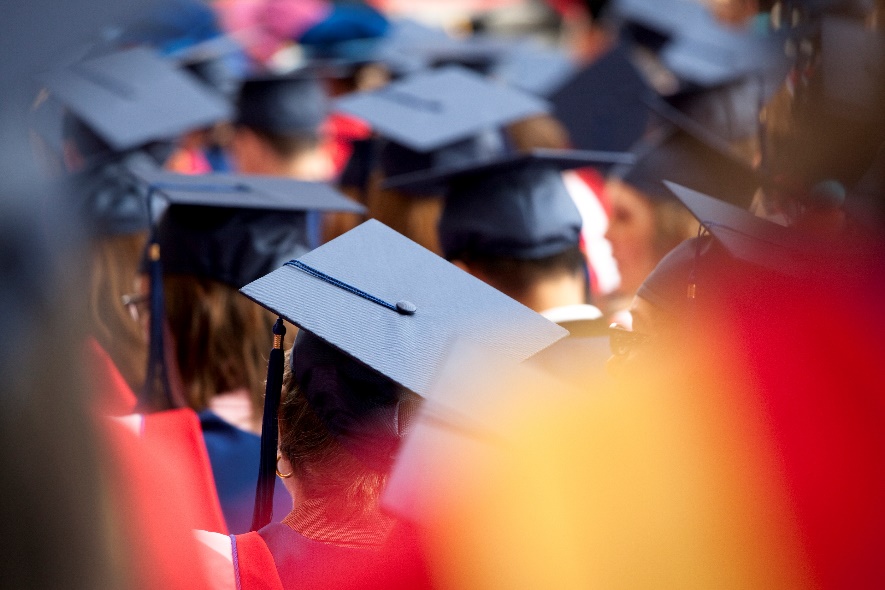 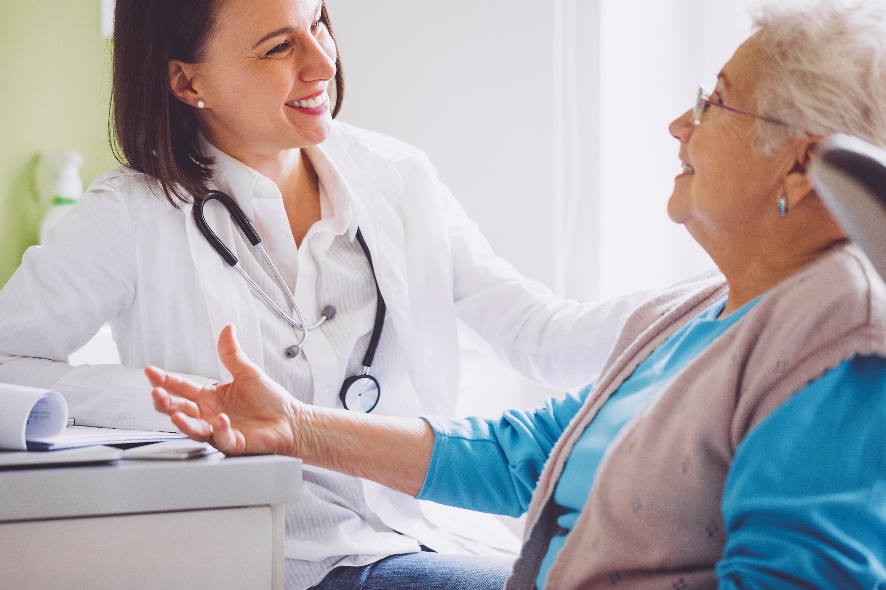 Within academia: 
Funders requirements
Research Excellence Framework
Knowledge Exchange Framework
Institutional ‘mission’
Sustainable Development Goals
In practice:
Patient focused goals
Practice based goals
NHS (or similar) targets
Evidence based practice
Impact as purpose
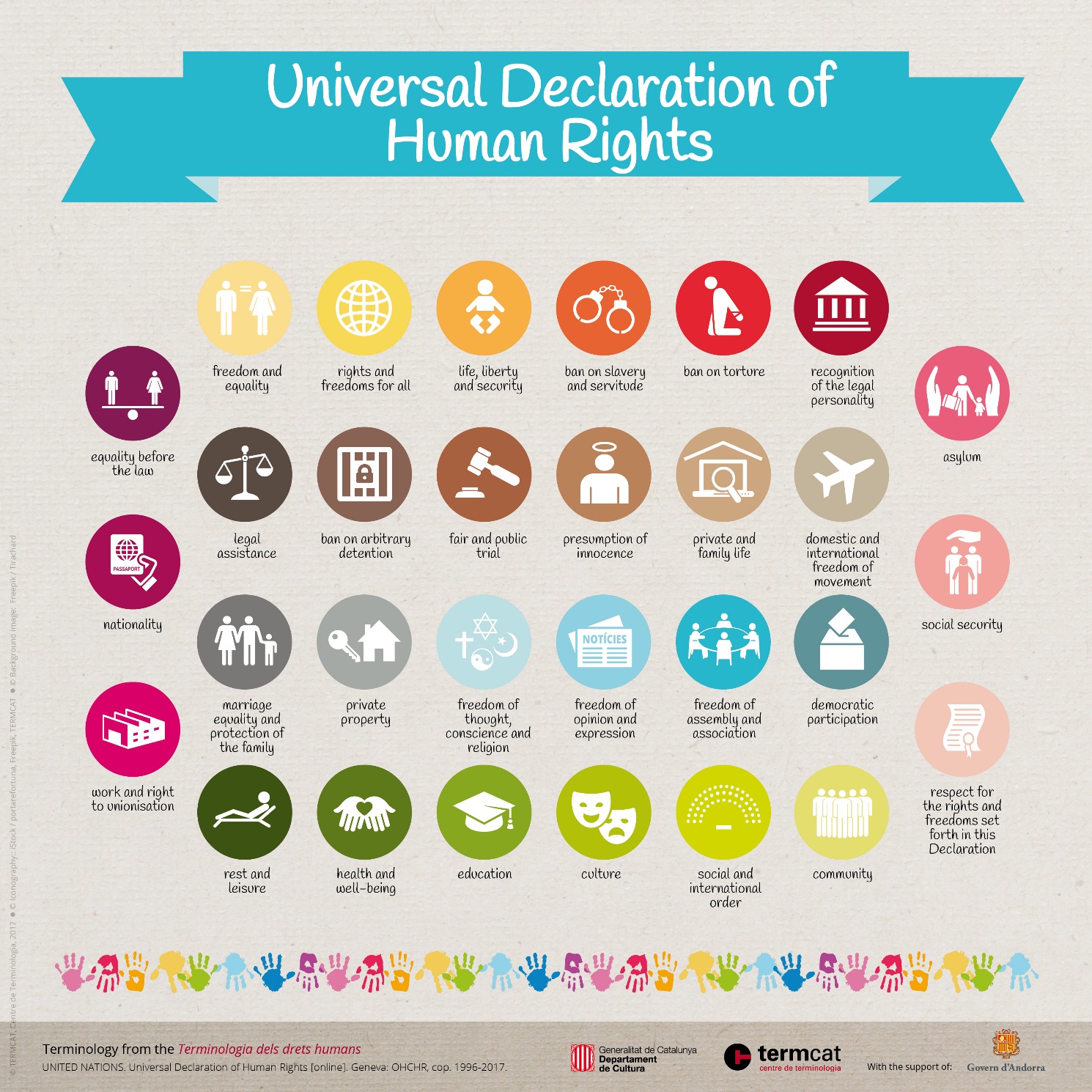 Article 27
Everyone has the right freely to participate in the cultural life of the community, to enjoy the arts and to share in scientific advancement and its benefits.
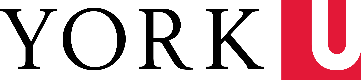 https://www.un.org/en/about-us/universal-declaration-of-human-rights
@researchimpact
External drivers: Funders
Impact as requirement for many funders, typically with focus on: 
The need (‘so what?’)
How the research contributes
Who/what benefits 
Planned engagement / knowledge mobilisation / coproduction / implementation strategies 
Markers of success / ‘indicators of impact

Terms include: Return on Investment, Impact, Engagement, Usable, Applicable, Benefit, Improve,
Remember: often academic and non-academic reviewers
External drivers: Assessment
Research Excellence Framework (UK)
UK Dual funding structure:
Competitive bids (Research councils) 
Quality Related (QR) funding – via REF 
7(ish) yearly assessment of research outputs + environment + impact
Submitted in ‘Units of Assessment’
Impact Case Studies:4 page accounts of research at the institution  impact within certain dates & other eligibility requirements
Assessed by academics / non-academics 
Marked on Reach and Significance (Unclassified to 4*)
See https://results2021.ref.ac.uk/impact
[Speaker Notes: 2001/8 Research Assessment Exercise (RAE)
Outputs (eg. research papers) and environment (eg. research degrees awarded) 
2014 REF (see http://impact.ref.ac.uk/CaseStudies/)
+ Impact introduced in 2011
Judged on reach and significance
2021: Worth 25%
2028??????]
An impact case study is essentially a detailed version of this:
“We did research on ________. We connected this research to society by_____________. Because of this research, _________ changed, as demonstrated by________”
[Speaker Notes: Legitimate 
Reasonable]
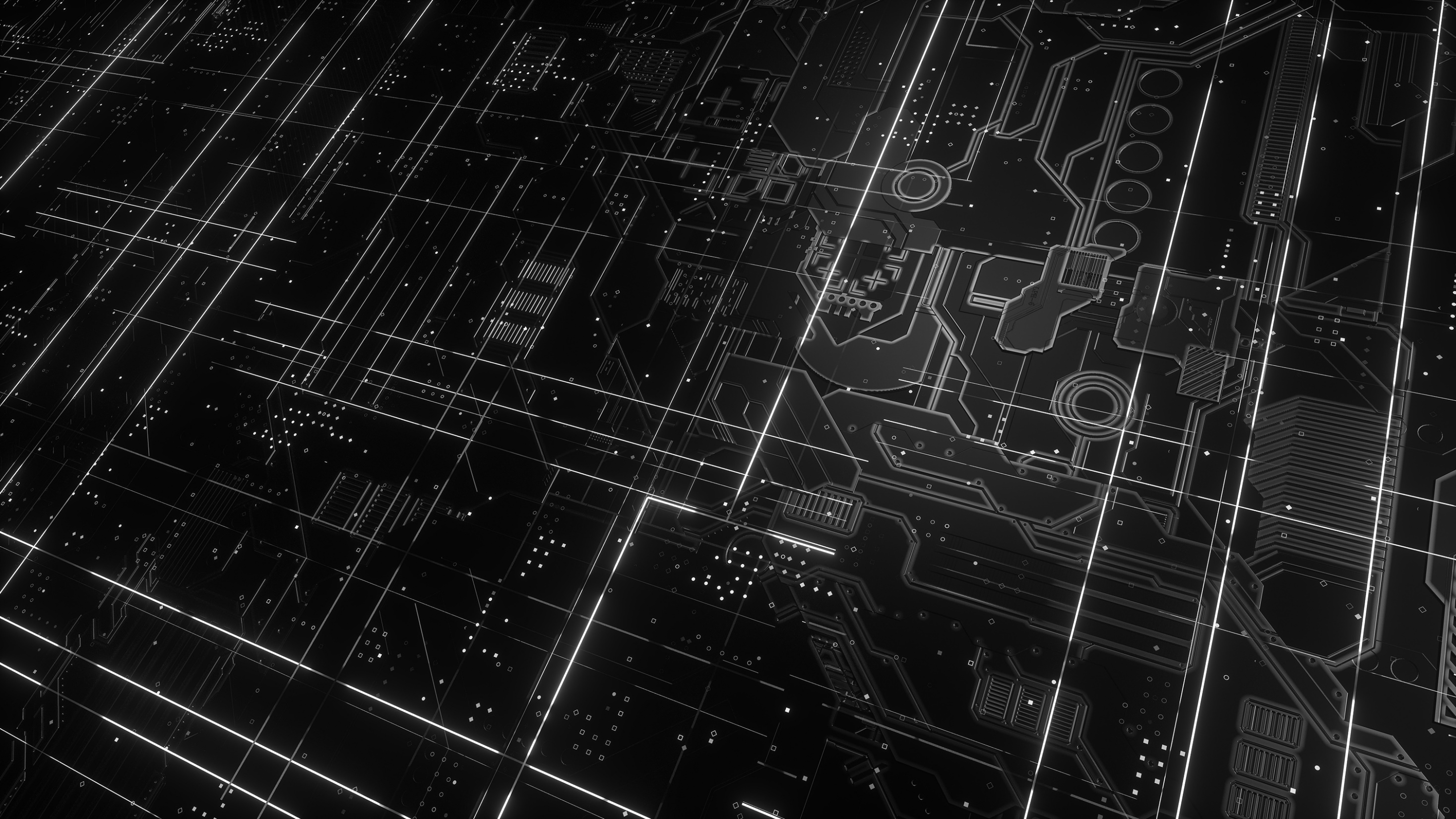 Health Psychology is RICH with impact potential
We’re hardwired to drive change!

Behaviour change 
Interventions 
Practice 
Outcome and process evaluations 
Understanding ethics and power relationships 
Frameworks for translating theory into practice
(etc)
[Speaker Notes: Impact literacy is the ability to understand the WHY, WHAT, WHO and HOW of impact to help generate meaningful and realistic benefits for society]
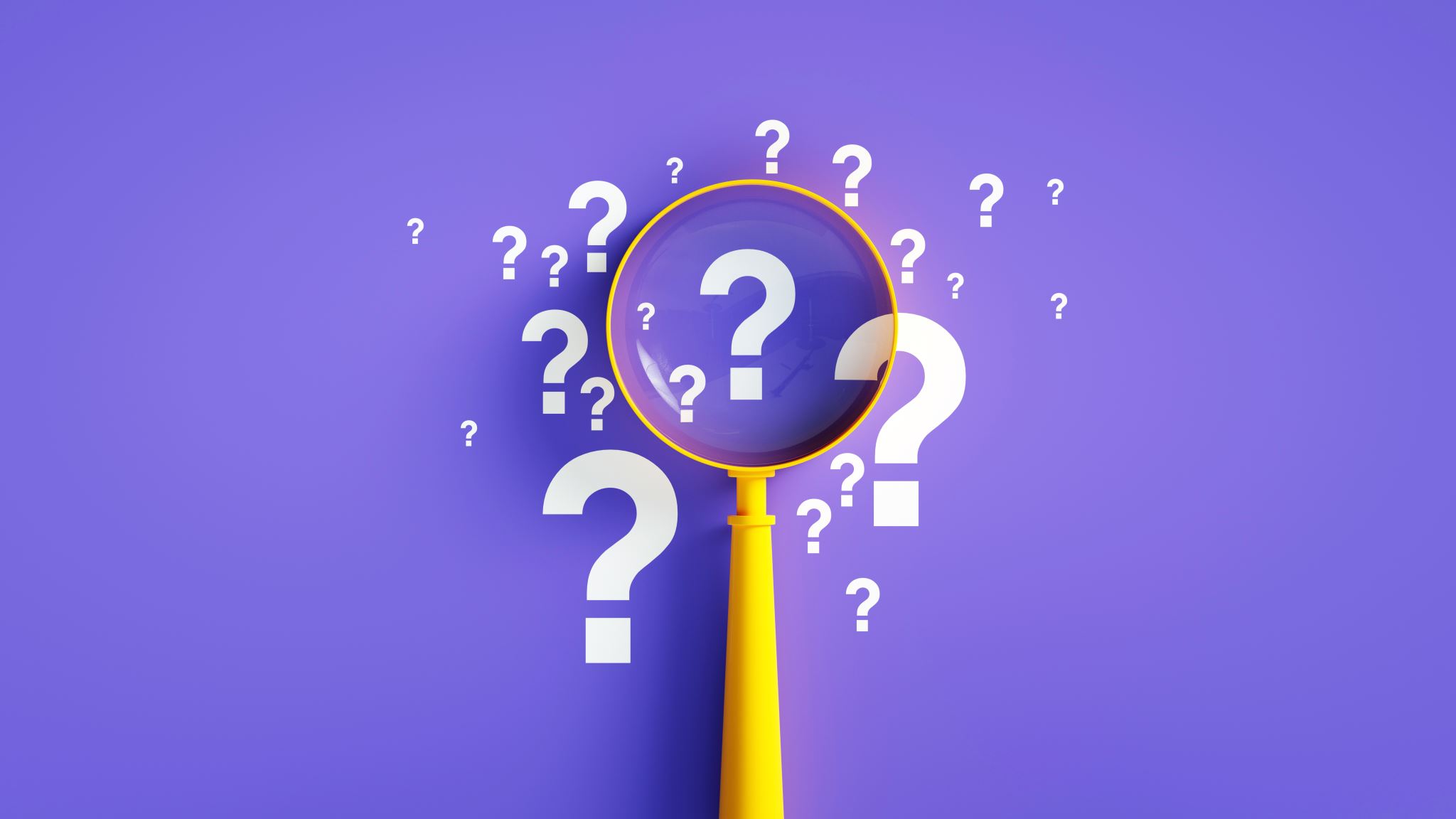 Why and How
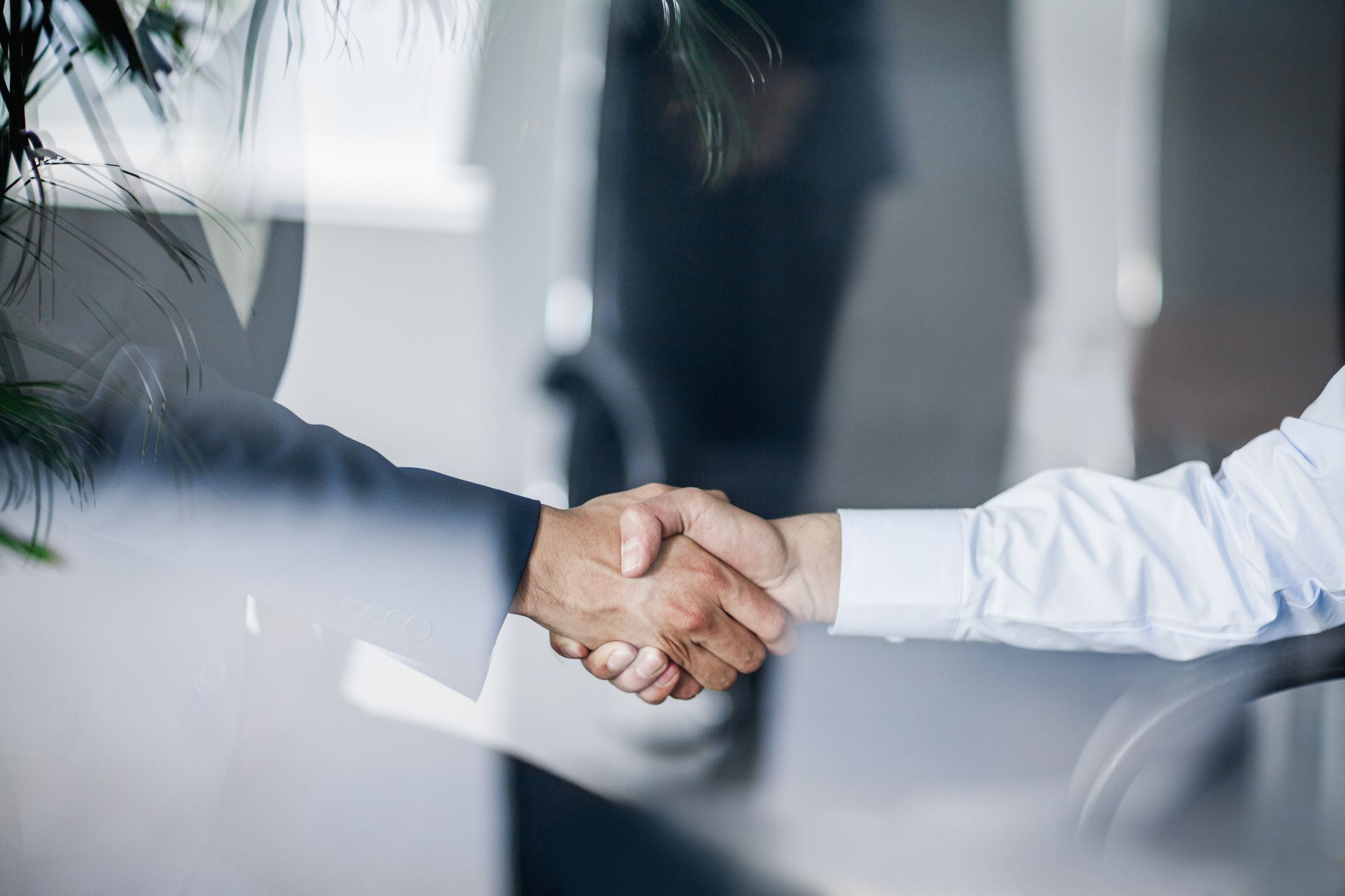 Engagement is keyQuestion: Why should we engage?
Why engage?
[Speaker Notes: To minimise ‘cold calling’ at the end of research 
Reduce mismatch between what’s done and what matters
Ensuring patient relevant issues aren’t overlooked
Reduce waste of resources
Improve quality and relevance
Reminded to avoid jargon
Richer understanding of condition
Expansion of research opportunities and scope
Increase trust in research 
Ensures guidance reflects patient decision making
Makes research more ‘implementable’]
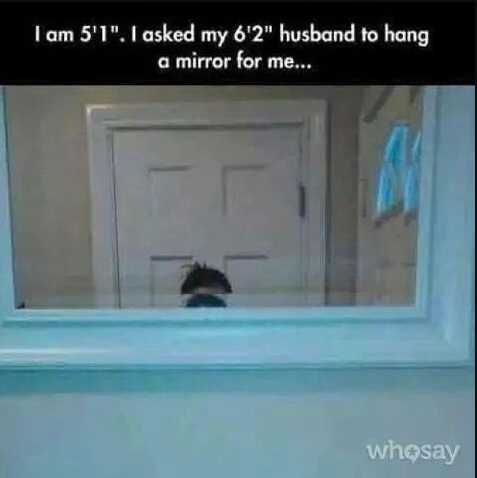 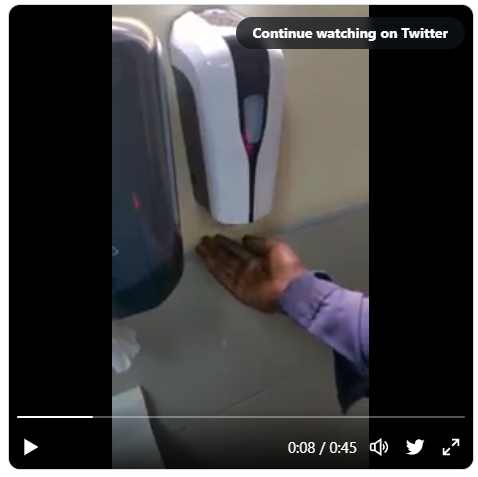 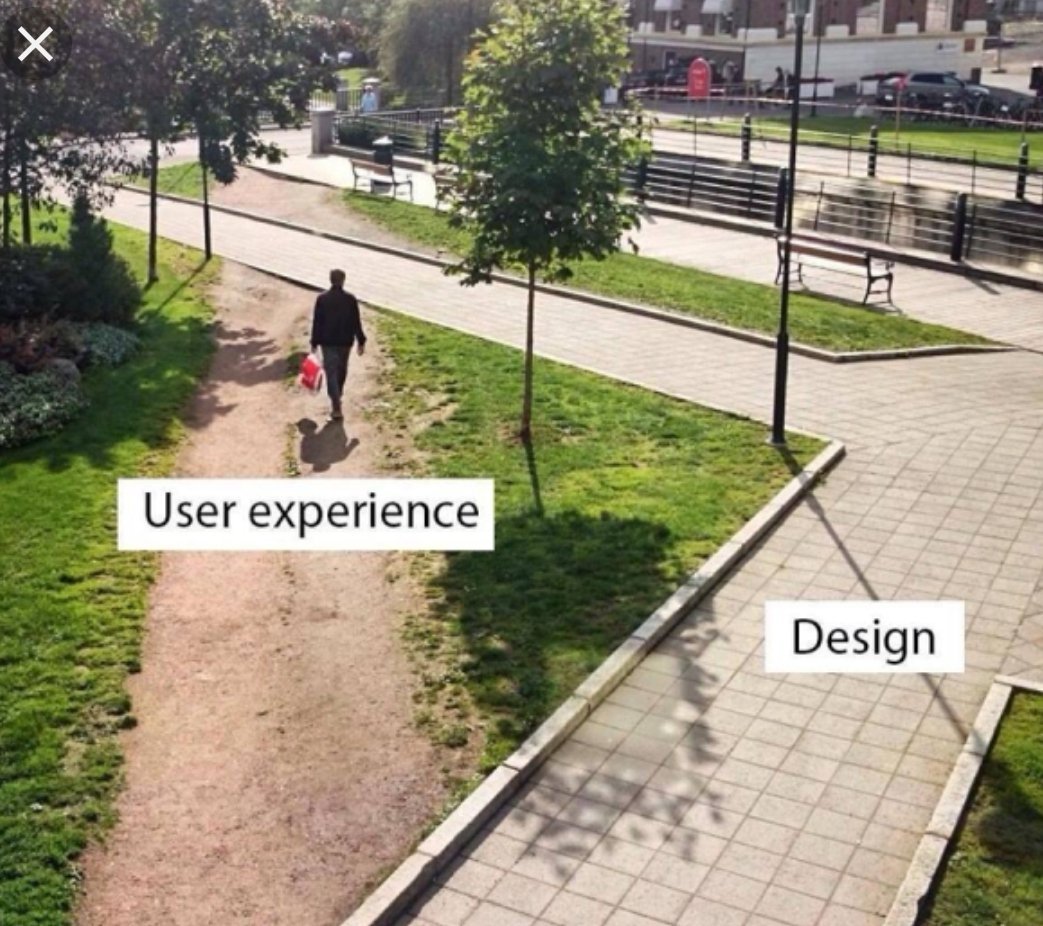 [Speaker Notes: https://twitter.com/nke_ise/status/897756900753891328?ref_src=twsrc%5Etfw%7Ctwcamp%5Etweetembed%7Ctwterm%5E897756900753891328%7Ctwgr%5E7426ab9df7f713fc81738024e611196fc85d4440%7Ctwcon%5Es1_c10&ref_url=https%3A%2F%2Fgizmodo.com%2Fembed%2Finset%2Fiframe%3Fid%3Dtwitter-897756900753891328autosize%3D1

Military/protective armour
Phone size]
How do we drive impact? 

The simple version…!
Creating impact
Challenges
Health psychology interventions through an impact lens….
Repetition 
Transference
Conversion
Conceptual anchor
Continued use
New or replaced behaviour
Engaging individual users
Building, validating and revising the intervention
Pre-intervention
Theory development
Integration into system
New or replaced service
Needs assessment
Engaging service leads
Contribution to impact
Set change goals
Benefits to those involved
Benefits to users
Benefits to service
Connecting
Impact lost where…
Not translatable
No buy in
Loss of interest
Misaligned problem
Ineffective intervention
[Speaker Notes: Pre-intervention 
Theory development, modelling and extension 
Problem formulation
Research focused on identifying a problem (need), either through i) theoretical exploration, modelling or expansion and/or ii) consultation with stakeholders
Intervention development and evaluation 
Activities to design and test an intervention to address a formulated problem, drawing on a specific or cluster of theoretical constructs
Attention and consideration
Process of key stakeholders becoming aware of the intervention and forming an intention to use/implement it
Uptake
Process of the intervention being used by individuals or within the health system 
Embedding
Deeper integration, habituation or otherwise ongoing use of the intervention 
Scaling
Increasing the reach of the intervention, translating it for new audiences or otherwise engaging new users beyond the original rollout  
Repetition: Same audience (e.g. Self management for cancer  more patients)
Transference: Different audience (e.g. Self management for cancer  MS = different patients)
Conversion: Different format (eg group to online)]
Scaling up an intervention
[Speaker Notes: Scaling is the action of usage beyond the initial audience(s) and, whilst often not expressed within implementation models of intervention development, it is a common characteristic aspect of impact pathways. Scaling can be conceptualized as a function of a change in audience, format or both ie: 
Replication: The same intervention is used with more of the same audience (eg. more patients with the same condition)
Transference: The same intervention is used with different audiences (eg. patients with different conditions)
Conversion: The intervention content and audience is the same, but the format is altered (eg. changing a group programme to online provision – eg Bayley, 20XX) 
The terminology is not presented to suggest scaling is simple or restricted to one category. It is instead designed to offer poles along which developers can conceive how intervention reach can be extended. It should be noted that there is also a fourth, more loosely based mechanism of scaling, that of the conceptual anchor, wherein the intervention, or aspects of it, underpin conceptual innovation, forms the basis for the development of a new interventions/leading to use in a different way/different purpose]
Engaging with Parliament (selected highlights)
https://www.parliament.uk/get-involved/research-impact-at-the-uk-parliament/ways-to-engage-with-parliament/
Select Committees
Cross-party groups of MPs and Peers that scrutinise different areas of Government. Use research to carry out inquiries on different topics, write reports and make recommendations to the Government.
Give evidence
Provide specialist advice
Contribute to a briefing
Contribute to a ‘POSTnote’
Peer review
Library
POST briefings
Contribute to events
Make your research findable
Public Bill Committees
Established to consider specific bills (proposed changes to the law). Research can support the scrutiny of a bill by increasing MPs' knowledge and understanding of the bill, or highlighting key issues raised by the bill and the likely implications and outcomes.
Libraries
HoP and HoL libraries, drawing on academic research to produce briefings and debate packs.
Parliamentary Office of Science and Technology (POST) 
Serves both Houses and produces short briefings to provide evidence on policy and topics likely to be of future interest
All-Party Parliamentary Groups (APPGs)
Cross-party groups of MPs and Lords who share a common interest and wish to exchange information or inform debate around that topic. They do not have an official status within Parliament.
DHSC Consultation on Major conditions Strategy - Call for Evidence
The Department of Health and Social Care (DHSC) has launched a call for evidence to inform the development of the major conditions strategy to tackle ill health and ease pressure on the health system. They are seeking views on how to prevent, diagnose, treat, and manage the groups of major conditions, namely:
cancers
cardiovascular diseases (including stroke and diabetes)
chronic respiratory diseases
dementia
mental ill health
musculoskeletal disorders

+ how to tackle behavioural risk factors common to the major condition groups 
+ how to improve the care and outcomes 


DHP will be submitting a joint response with partner organisations 
Submit directly and/or contribute to the DHP response
Deadline for DHSC: 27th June
Deadline for contribute to DHP: 20th June
Contribute to DHP & partner response by 20th June
Contribute directly to DHSC survey by 27th June
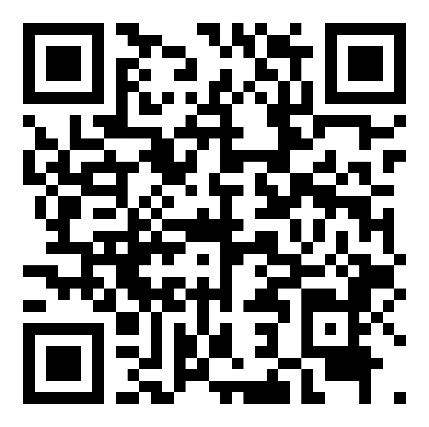 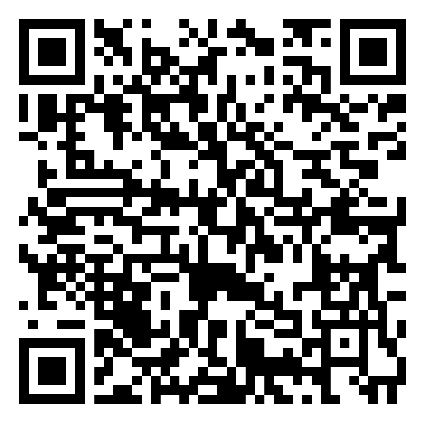 https://tinyurl.com/yeh8duuw
https://tinyurl.com/8294v2uc
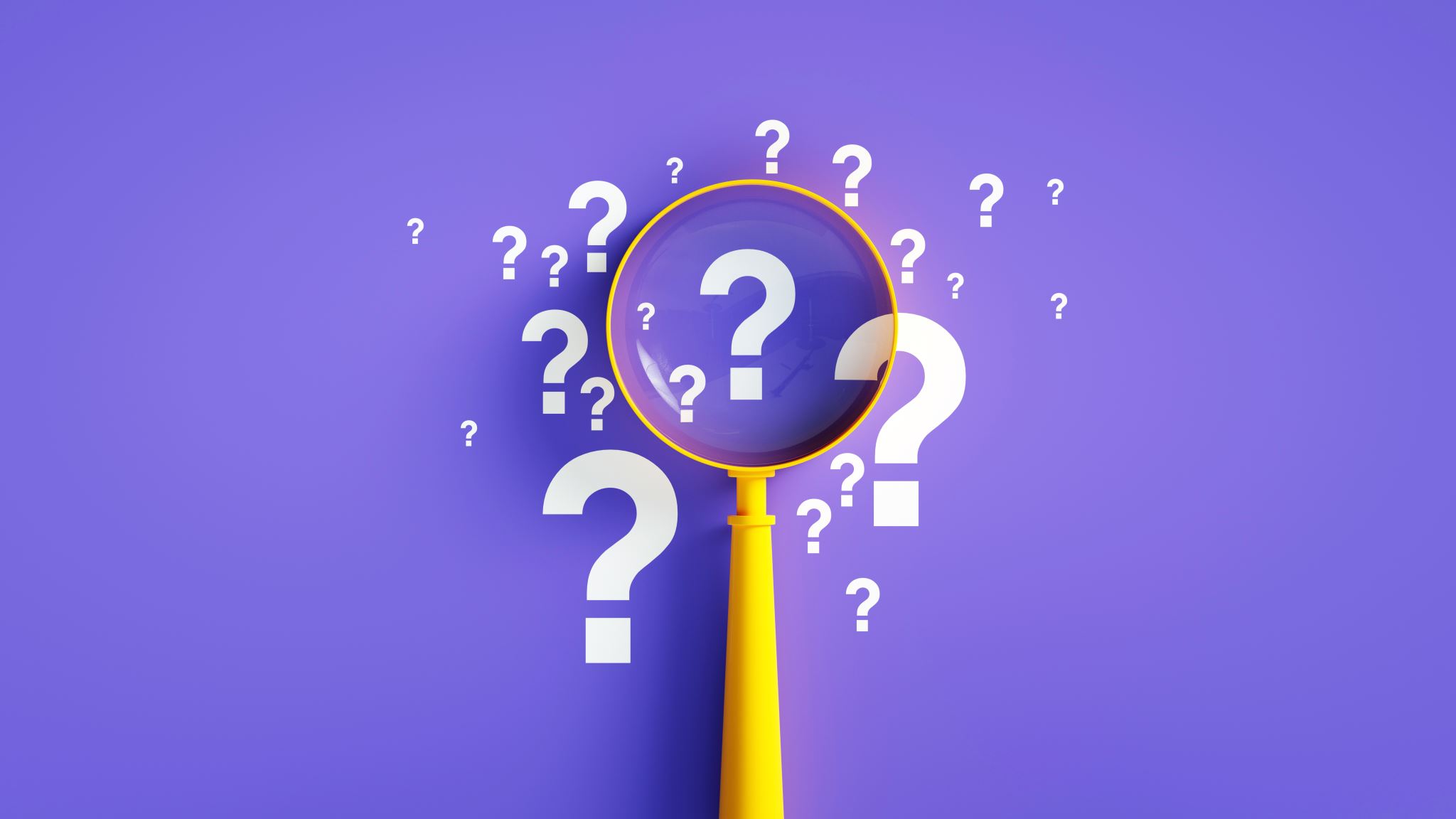 Who should we engage with?
WHO?
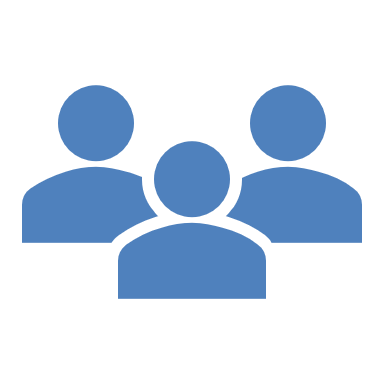 Audiences
Beneficiaries
Commissioners
Policy makers
Funders
Wider stakeholders
[Speaker Notes: The answer is in the audience]
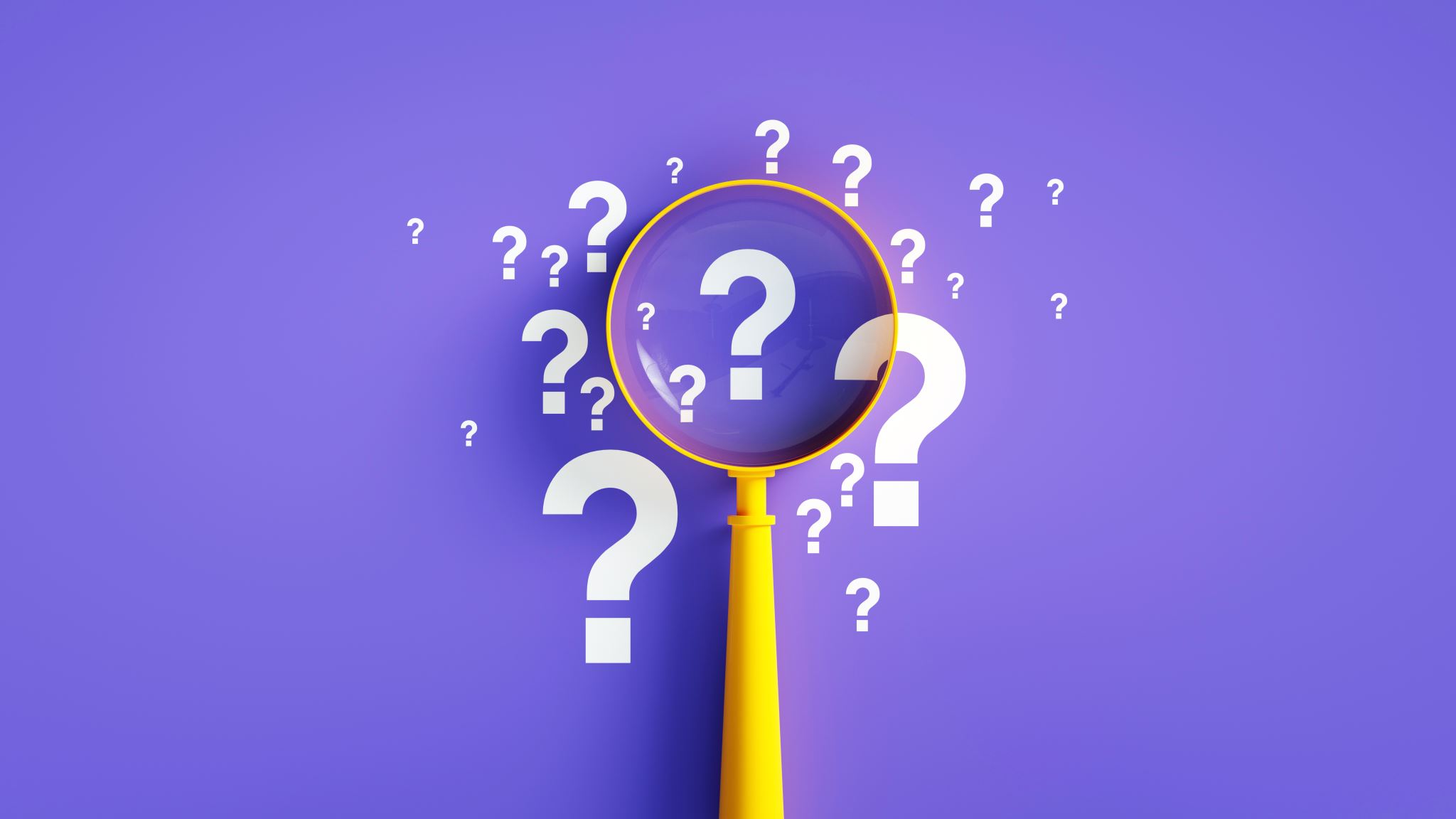 What
What can we mobilise?
New knowledge, insights or evidence (‘we now know’)
New concepts, ideas or perspectives (‘we have rethought’)
Insights into ways things are understood (‘we know how we know’)
New or modified research methods (‘we know how to’)
Experiences of what doesn’t work (‘we know not to’)
A materially usable ‘thing’ such as a process, tool or intervention (‘we now have a thing for’)
A new practice or way of performing (‘we have a new way to’)
Newly heard voices, especially through coproduction (‘we’ve now heard from’)
A new definition or set of parameters (‘we can now specify’)
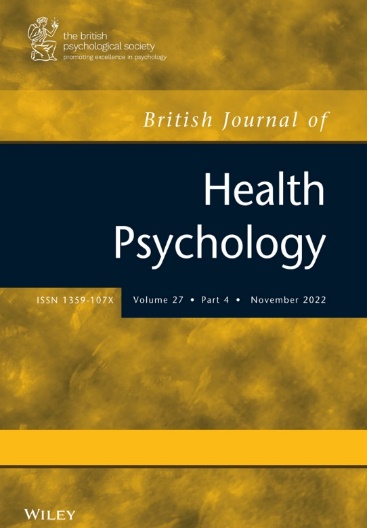 An output?
[Speaker Notes: New knowledge, insights or evidence (‘we now know’)
New concepts, ideas or perspectives (‘we have rethought’)
Insights into ways things are understood (‘we know how we know’)
New or modified research methods (‘we know how to’)
Experiences of what doesn’t work (‘we know not to’)
A materially usable ‘thing’ such as a process, tool or intervention (‘we now have a thing for’)
A new practice or way of performing (‘we have a new way to’)
Newly heard voices, especially through coproduction (‘we’ve now heard from’)
A new definition or set of parameters (‘we can now specify’)]
Evidence of impact
Needed to corroborate claims of research-led change
Qualitative or quantitative
Commonly consists of several pieces which collectively corroborate the claim(s) 
Stronger when externally voiced, from a legitimate source, aligned to claim 
No template, but common types include: 
Testimonials
‘Data’ (survey, service access, visitor numbers…)
Policy citation
Practitioner guidance change
Organisational reports 
(ie. something that proves the change)
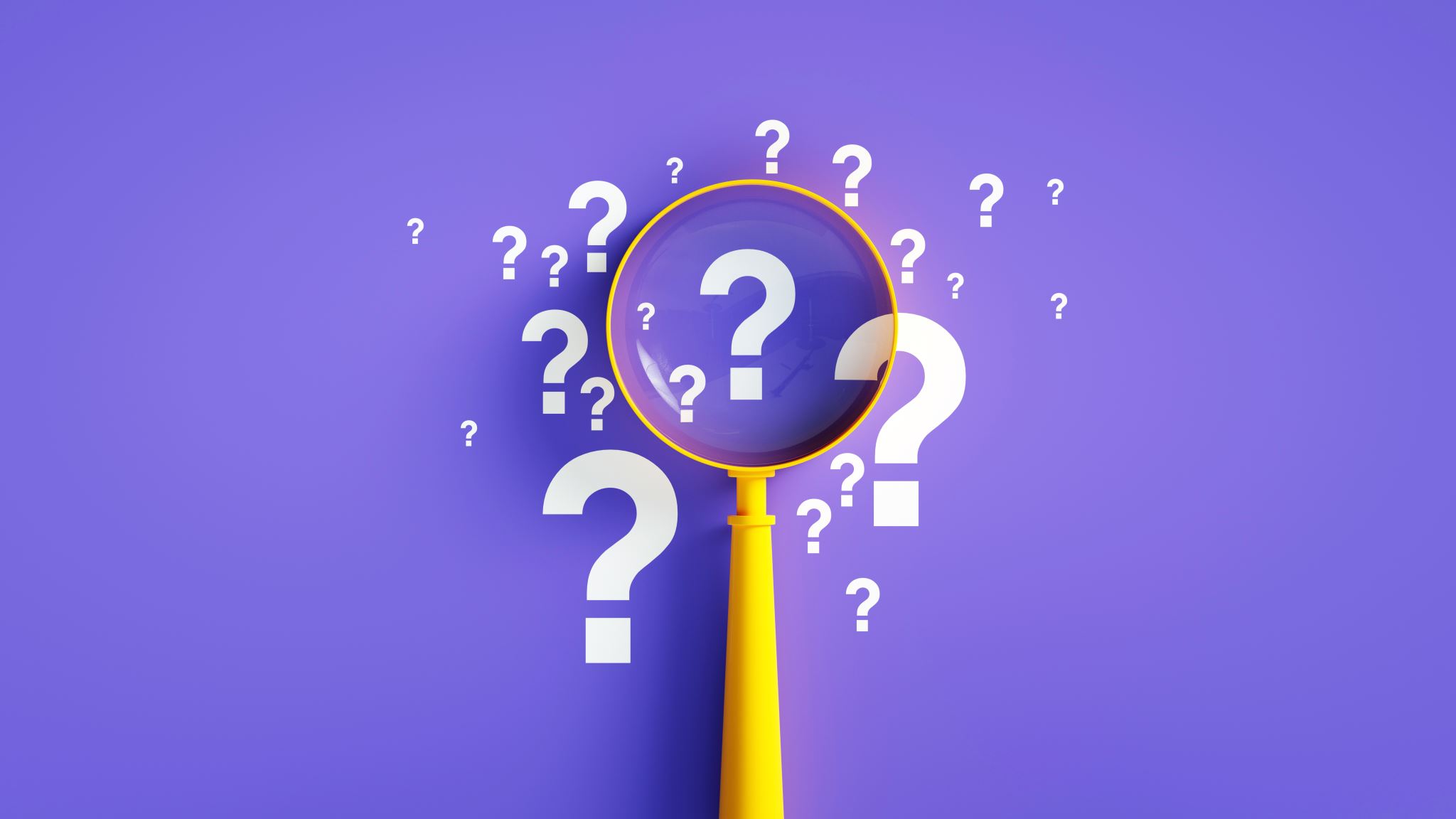 Impact and you
What can you do to build your impact literacy?
Your CV already reflects impact…
Knowledge mobilisation and engagement [engagement skills]
Activities to show the benefit of eg. workshop surveys [evaluation skills]
Implementation of research or interventions [implementation skills]
Tracking how research is used in practice [monitoring skills]
Building partnerships with non-academic organisations [partnership skills]
Contribution to a case study [REF skills!]
Mapping a change process [planning skills]
Creative feedback to non-academics [Communication skills]
Weaving impact into your career
Connect into networks which are focused on change
Skill-up
Shift beyond dissemination 
Dive into implementation science
Check out examples of impact
Connect with the people who are making a difference
As a mix
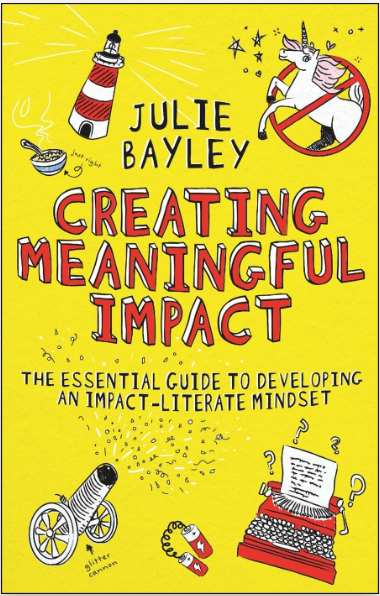 TOWARDS HEALTHIER: principles for impact literacy in practice
https://books.emeraldinsight.com/book/detail/creating-meaningful-impact/?k=9781804551929
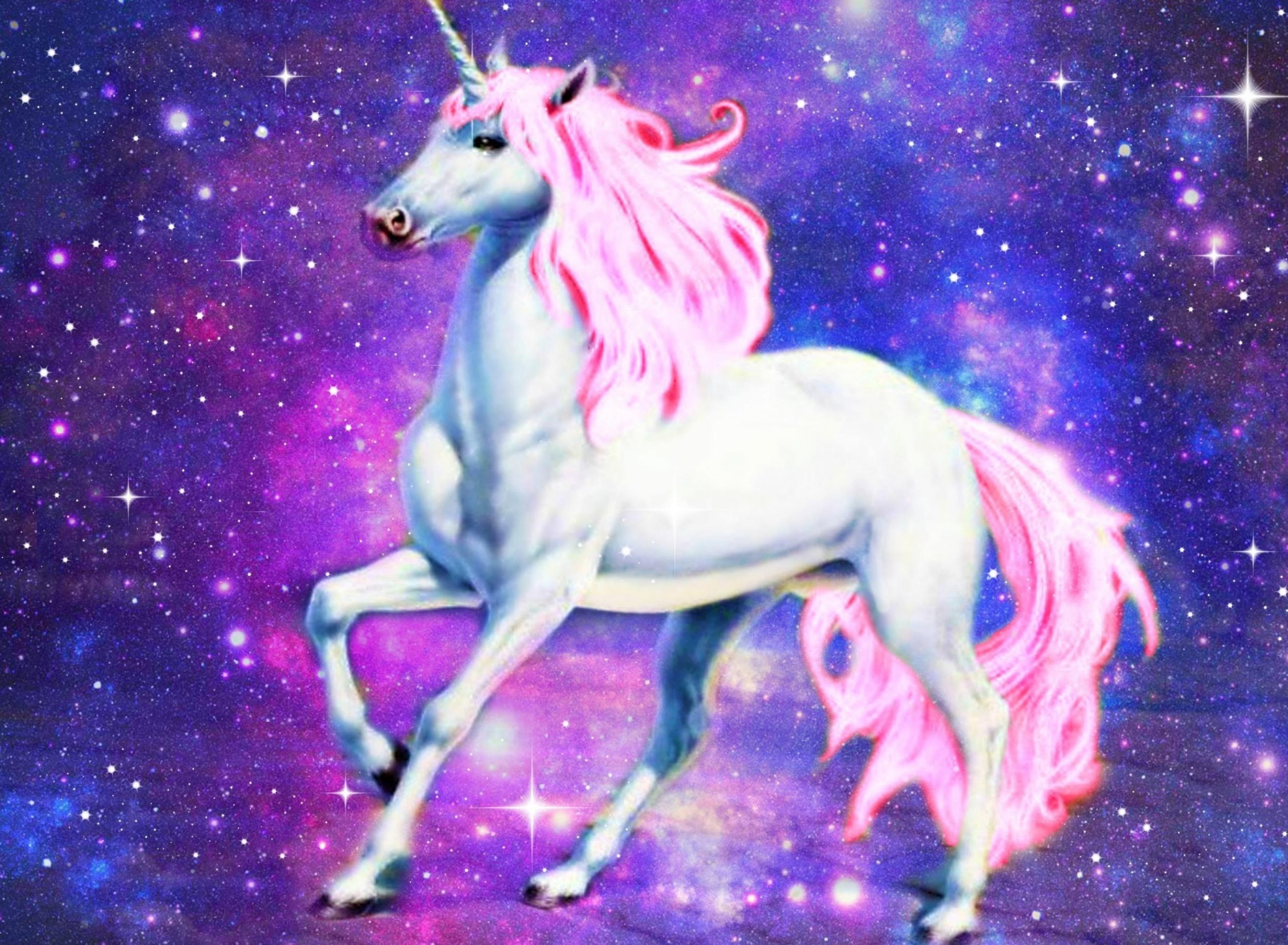 Chase meaning not unicorns
Focus on what matters, rather than what’s mythically shiny and impressive
When you get close it might just be an ugly horse wearing a hat
[Speaker Notes: Impact becomes a mystical, mythical and magical beast – an impact unicorn – where instead of focusing on the actual changes we can make (or those we can get on a path towards), we lock our targets on prestige. Unicorns exist when we put glory before what matters.]
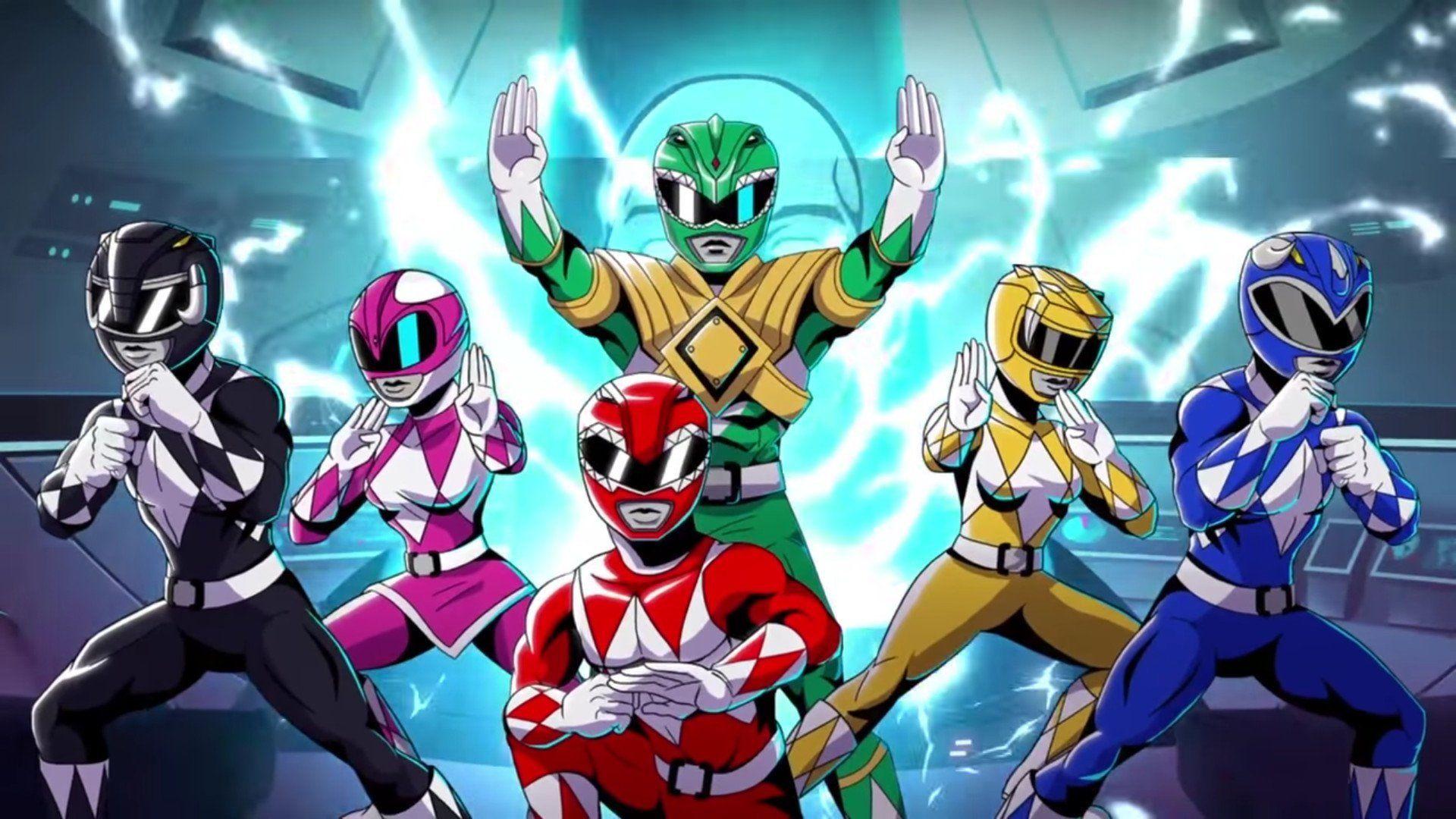 Work out what your research powers up
What would be different if your research didn’t exist?
Not all heroes wear capes. And Power Rangers are cool.
[Speaker Notes: Translate this analogy to your research. What would be different if your research didn’t exist? Mentally subtract your research from the picture and see what would be impossible, weaker, remain locked or otherwise be a problem. The difference is what you power up. The difference is impact.]
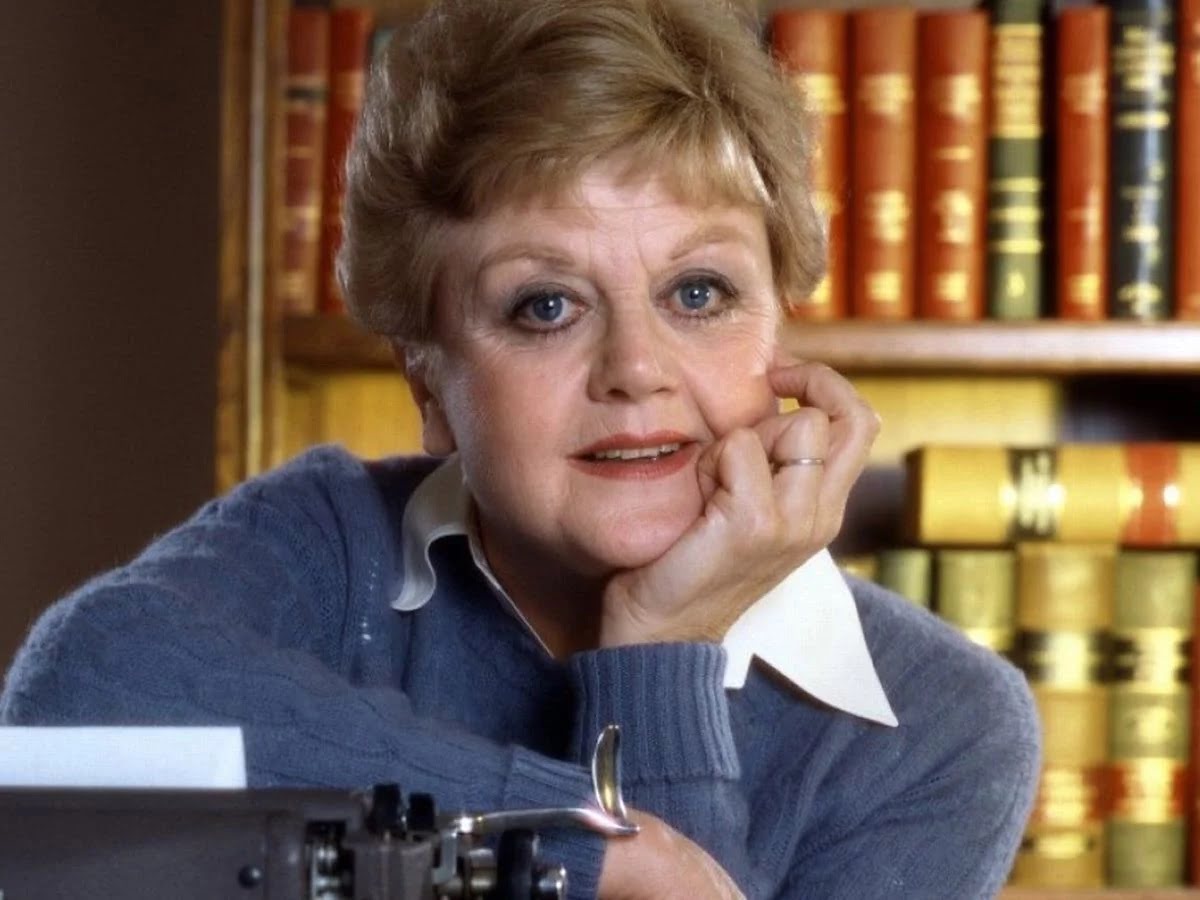 Evidence? Think ‘what would Jessica fletcher do?’
Be a detective: Ask questions, collect the clues and assemble the case.
Do Do Do Do Dooooooo Do Do Dooo Do Doooooo
[Speaker Notes: Spotting the clues, asking the right questions and building a picture which unquestionably points to the truth. And this is weirdly analogous to impact. Sometimes we have to hunt for evidence, sometimes it lands on our lap, and sometimes we have to consider how we can determine the truth in the absence of harder facts.]
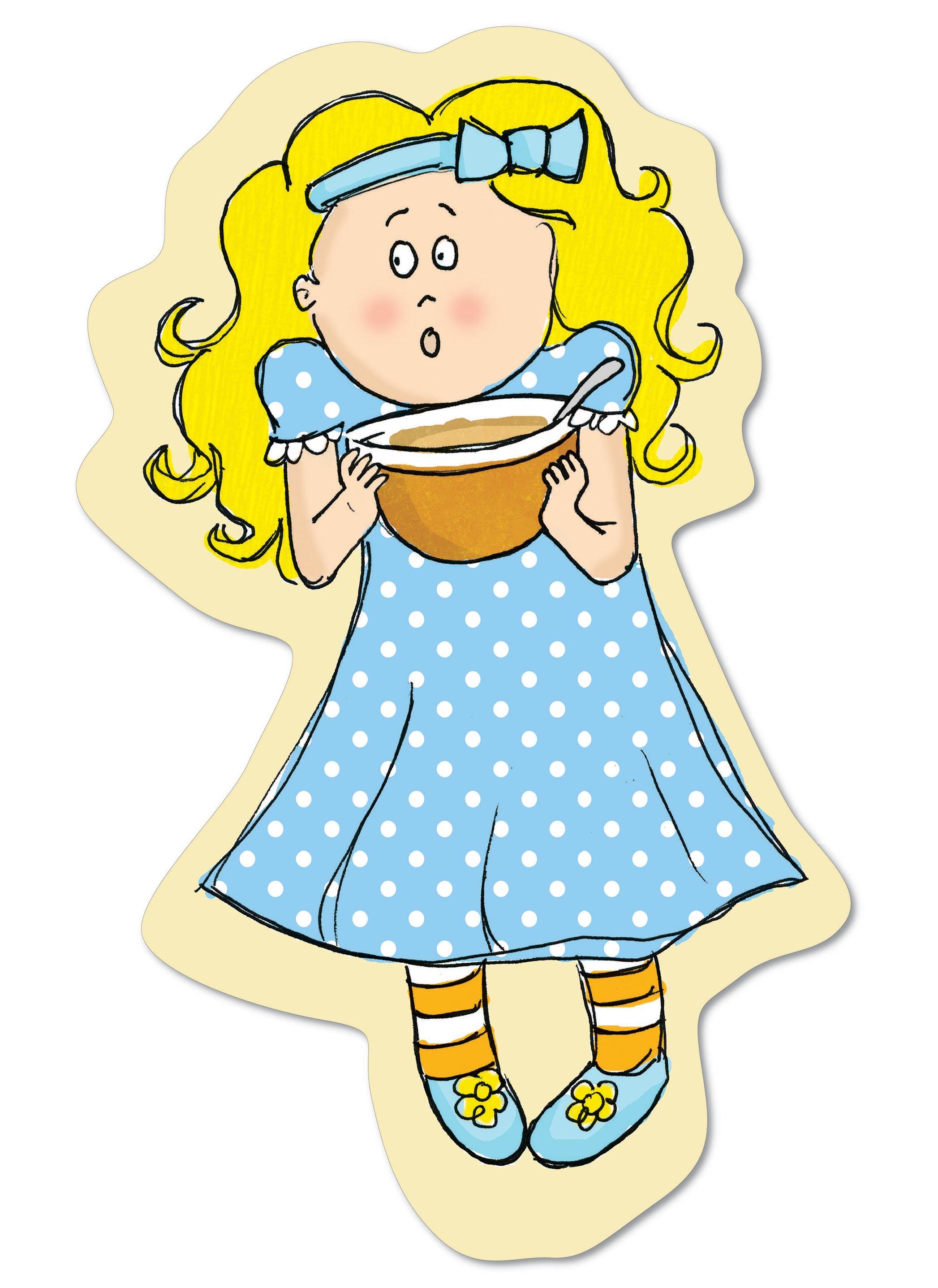 Own your expertise but don’t be a jerk
Recognise the value you bring, as well as the expertise of others.
Not too hot, not too cold, but just right. And let’s overlook Goldilocks’ penchant for breaking and entering
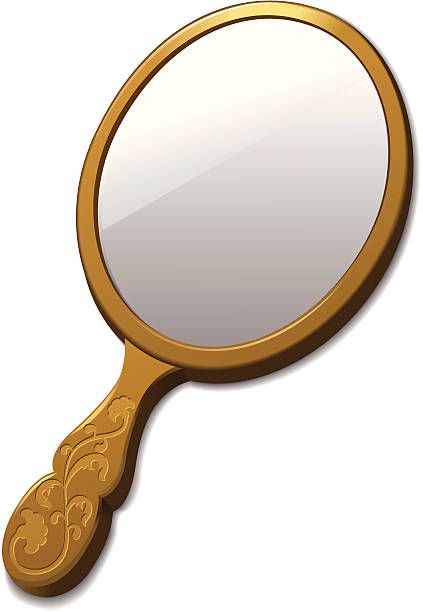 Be you
Always, and with pride.
Unless you’re a jerk
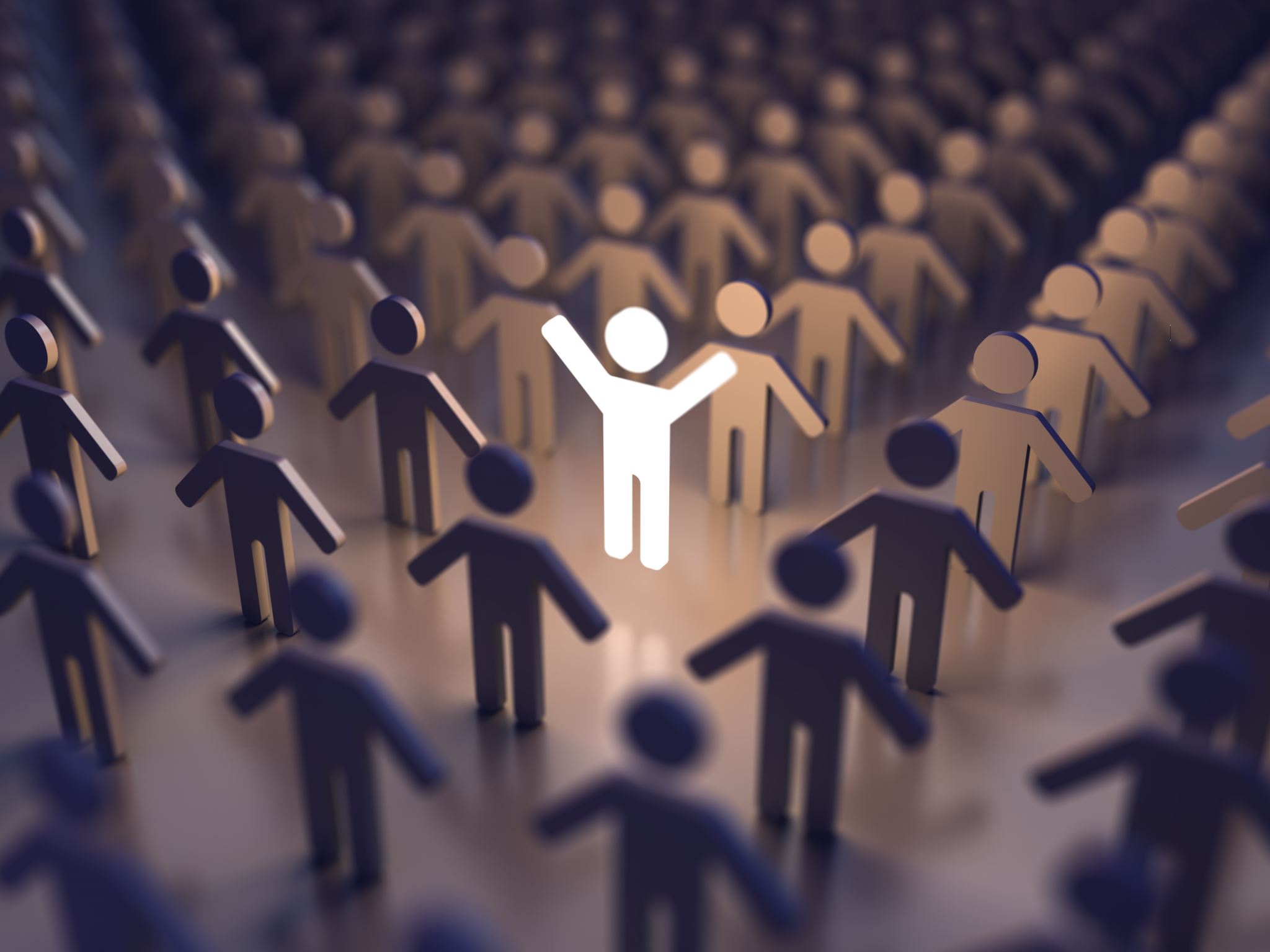 We all have the chance to make a differenceHow great is that?
Thank you
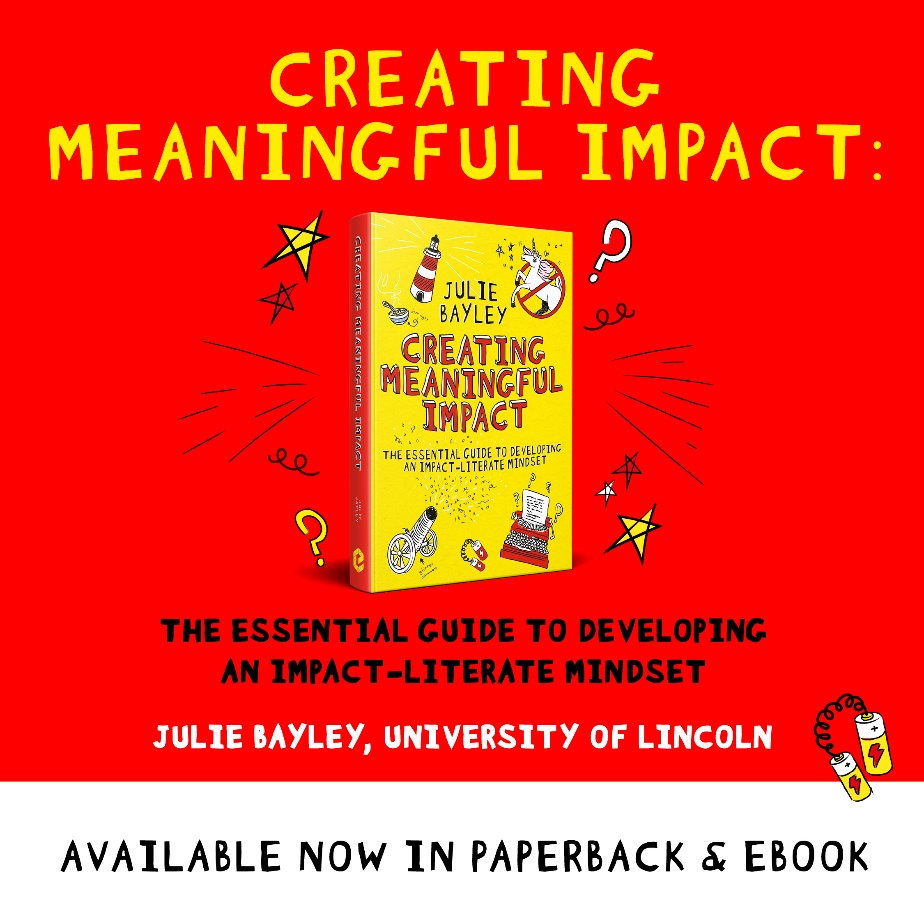 Contact
Twitter: @JulieEBayley
Blog: juliebayley.blog 
Email: jbayley@lincoln.ac.uk

Lincoln Impact Literacy Institute (LILI)
Twitter: @impactLILI
https://lili.blogs.lincoln.ac.uk/
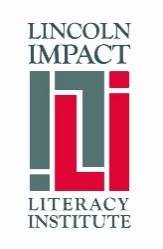 [Speaker Notes: Twitter: @JulieEBayley
Blog: juliebayley.blog 
Email: jbayley@lincoln.ac.uk
Lincoln Impact Literacy Institute (LILI)
Twitter: @impactLILI
https://lili.blogs.lincoln.ac.uk/
Available on 
Amazon 
Bookshop.org


See:
https://books.emeraldinsight.com/book/detail/creating-meaningful-impact/?k=9781804551929]